Trademark Enforcement Issues in the Metaverse
Reinhard Oertli30 March 2023
NFTs within and outside of the Metaverse
NFT: a locker key
Legal effect depends on the intention of the parties, not on the NFT
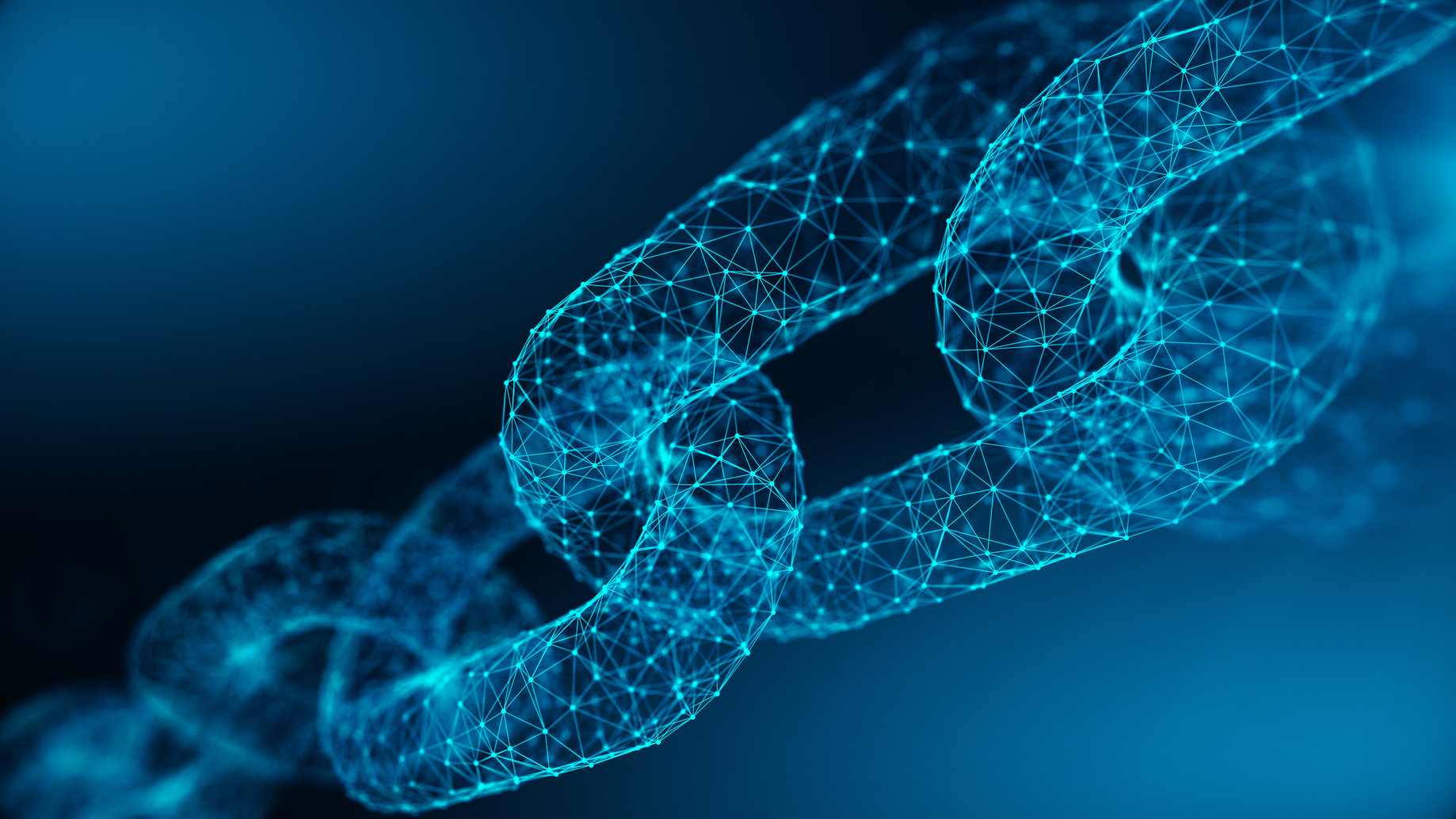 2
[Speaker Notes: Shields its holder from infringement claims by the rightsholder in connection with the real life good or service it accompanies. 
Give status as owner of the original]
Trademarks
Trademark is the right to exclusively control the commercial communication associated with a signifier and the relevant goods and services in the relevant jurisdiction.
Trademark law protects the trademark owner and the consumer from actual or potential confusion about the communication associated with the signifier and the relevant goods or services in the relevant jurisdiction.
3
Trademarks within and outside the Metaverse
Differences between trademarks in real life and those in the metaverse are shrinking.
Business practice is developing: increasing expectation that an enterprise offers both.
4
[Speaker Notes: These questions are relevant for answering the question whether analogue (real life) goods and services and virtual (metaverse) goods and services are similar for trademark registration and enforcement purposes.Similarity of goods and services between analogue (real) life and virtual life (metaverse) ? 
Well-known trademarks: similarity of goods not relevant. 
Virtually all cases concern well-known trademarks.]
Trademarks within and outside the Metaverse
Trademarks are territorial: each jurisdiction determines what to be protect as a trademark, who benefits from protection, and how protection is enforced. Well-known trademarks: similarity of goods not relevant. 
The Metaverse is by nature non-territorial.
Most of the Metaverse providers are located in the USA
Virtually all cases were litigated in the United States of America.
Vicarious or contributory liability of metaverse provide, monitory duty, duty to take down after notice of infringement, etc. are determined by U.S.A. (federal and state) law.
5
Challenges of registering Trademark used in the Metaverse
Uncertain for which class and which goods trademarks for NFTs have to be registered
The International Classification of Goods and Services for the Purposes of the Registration of Marks (Nice Classification) was changed: Since 1 January 2023, the following description is available in Cl. 9: ‘090918 downloadable digital files authenticated by non-fungible tokens [NFTs’) can be registered in Class 9. 
applicable to every application for trademark registration received from 1 January 2023 onwards
6
Options of registering Trademarks used in the Metaverse
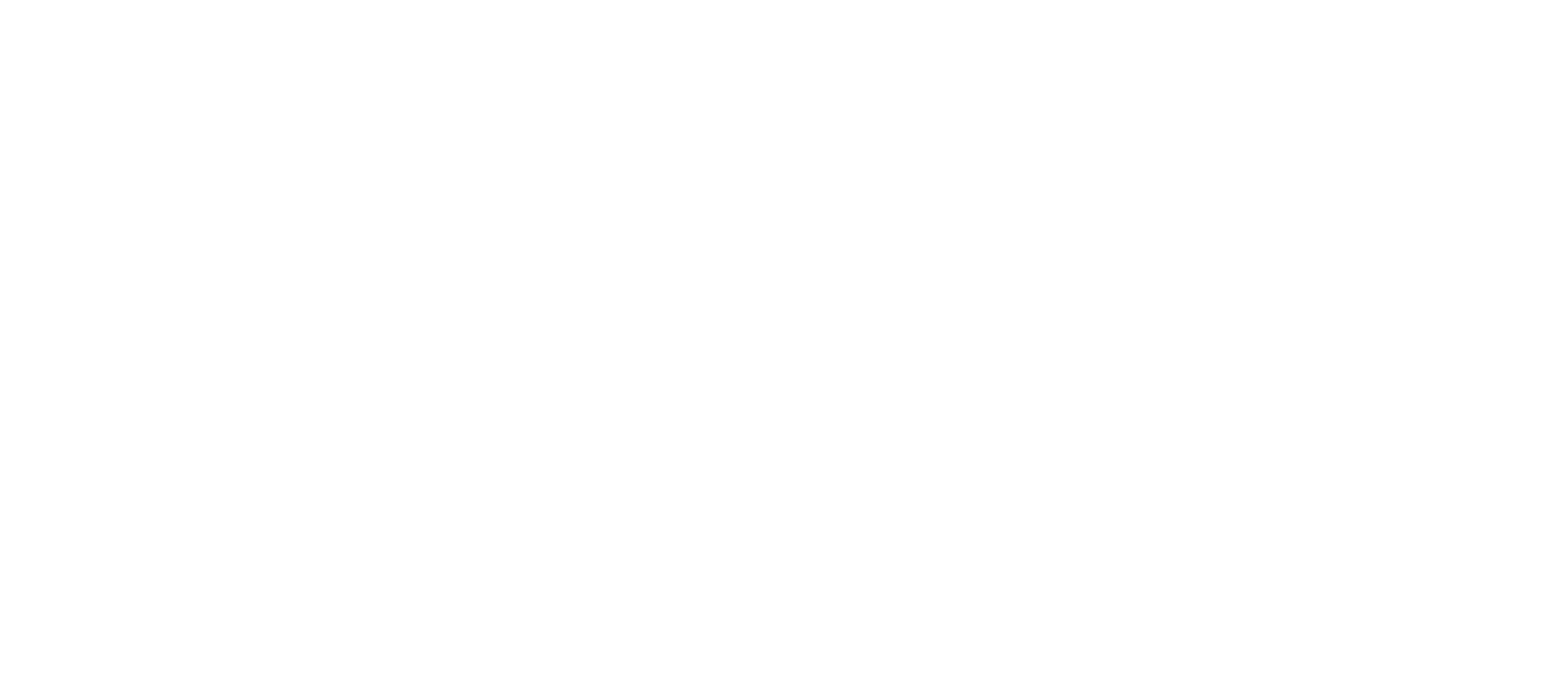 7
Challenges of registering Trademark used in the Metaverse
3 trademarks, submitted by Nike to USPTO for registration on 14 November 2022:
.swoosh, Serial Number 97677156
		, Serial Number 97677164
DOTSWOOSH, Serial Number 97677155
Cl 9: Downloadable virtual goods
Cl 35: Retail store services featuring virtual goods …
Cl 41: providing online, non-downloadable virtual footwear, clothing …avatars, digital overlays, character skins, art, toys, and trading cards authenticated by non-fungible tokens …. for access to and use in digital offline and in online environments
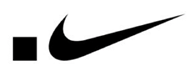 8
Hermès v Mason Rothschild (MetaBirkin)
Hermès International v. Mason Rothschild, U.S. District Court for the Southern District of New York, No. 1:22-cv-00384; Memorandum order denying motion to dismiss (MTD) 
Hermès filed claims against Rothschild in New York
for creating and selling imitations of the luxury Hermès Birkin handbags 
accusing him of common law trademark infringement, false designation of origin, trademark dilution 
seeking monetary damages', incl. profits
Rothschild’s Defense:
Protection of artistic expression (1st Amendment)
"NOT YOUR MOTHER'S Birkin" 

#MetaBirkins GONNA MAKE IT #MINT A META-BIRKIN HOLD A METABIRKIN
basic.space/products/baby-birkin
9
[Speaker Notes: Hermès owns trademark rights in the Hermès and Birkin marks as well as trade dress rights in the Birkin handbag design.
In May 2021, Los Angeles-based designer Mason Rothschild created a digital image entitled "Baby Birkin", which depicted a 40 week old fetus gestating inside of a transparent Birkin handbag. Rothschild sold the NFT linked to the "Baby Birkin" digital image for $23,500; it later resold for $47,000. In or around December 2021, Rothschild created a collection of digital images titled "MetaBirkins", each of which depicted an image of a blurry faux-fur-covered Birkin handbag. The NFTs have sold for prices comparable to real-world Birkin handbags.
Rothschild sold his "MetaBirkins" NFTs on four different NFT platforms. He created social media and marketing channels using the word "MetaBirkins" in different formats and combinations. Rothschild's advertising for the "MetaBirkins" NFTs included slogans such as "NOT YOUR MOTHER'S Birkin" and the hashtags "#MetaBirkins GONNA MAKE IT" and "#MINT A METABIRKIN HOLD A METABIRKIN".
As Mr Rothschild said, there were also “fake MetaBirkins sold every hour”. 
OpenSea removed the NFTs for the MetaBirkins collection from the platform “before any legal action was taken and without due process”, and wrote to the MetaBirkins community that the alleged order marks a “turning point” for NFTs.
Hermès filed suit against Rothschild for creating and selling faux-fur covered, digital renditions of the luxury Hermès Birkin handbags and using a collection of 100 NFTs titled “MetaBirkins”, to authenticate the digital images. Hermès is accusing him of federal and common law trademark infringement, false designation of origin, trademark dilution, cybersquatting, and injury to business reputation and dilution under New York General Business Law, and seeking monetary damages, including the profits that he made in selling the NFTs, and injunctive relief to bar him from making further use of its trademarks. 
In response, Rothschild filed a motion to dismiss Hermès’ trademark infringement claim on the basis that the digital images of the Birkin bags are “art” and, therefore, receive First Amendment protection 
Hermes is also present in the Metaverse; also Mason Rothschild announced a series of NFTs, including NFTs linked to formsof digital media that a user can wear in the Arcade Video game world..]
Juventus Turin v Blockeras
Juventus Football Club s.p.a.c. Blockeras s.r.l. Tribunale Ordinario di Roma, Decisione 19 July 2022
Blockeras launched NFTs linked to soccer trading cards
The trading cards included the trademarks ‘Juventus’ and ‘Juve’
NFT: Depicted former Juventus player Christian (“Bobo”) Vieri in the black and white striped dress
Bobo Vieri has given his consent; but Juve had not given its consent to use its trademarks
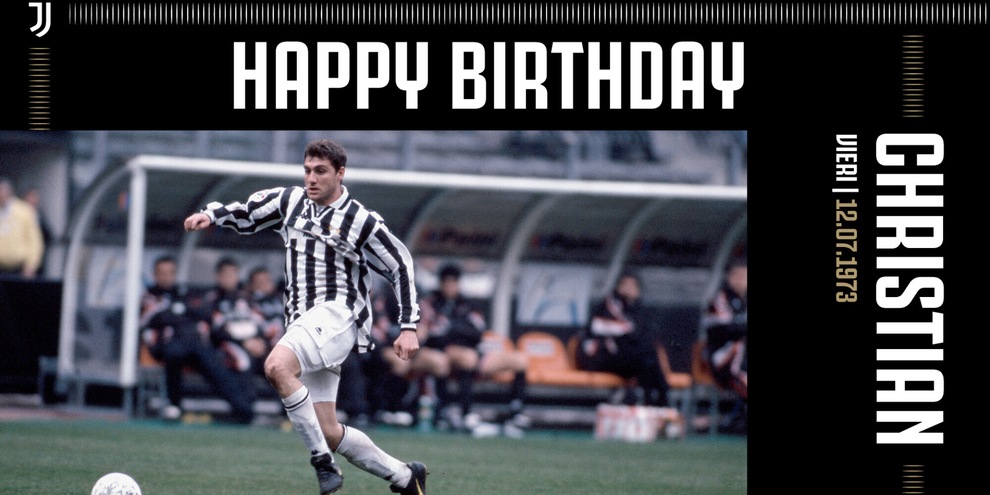 10
[Speaker Notes: offered for sale via the BINANCE NFT platform. A secondary market exists where the cards are resold by the first purchasers, and the creators of the cards are entitled to a fee on such transaction.]
Juventus Turin v Blockeras
Juve sought an injunction to prevent Blockeras from selling the NFT cards 
Alleging trademark infringement based on the unauthorized use of their word marks JUVE and JUVENTUS and the figurative mark consisting of the black and white striped shirt with two stars on the chest
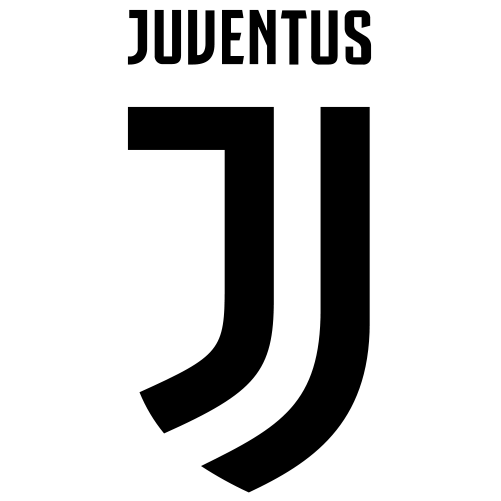 11
[Speaker Notes: two stars on the chest (indicating that the club won more than twenty championships)]
Juventus Turin v Blockeras
Injunction granted in favor of Juve, against Blockeras, since:
The Club’s Trademarks are widely recognized
Juve has a trademark registered in class 9 for “digital downloadable publication”
Juve used its trademarks in football fantasy game
Proved it uses its marks in the field of online games
Juve’s merchandise activities on the main social networks
12
Litigating because of alleged trademark violation in the Metaverse
Suing an Avatar? 
Eros sued an avatar by the name of "Volkov Cattaneo", and obtained real life name (Robert Leatherwood) and address (North Richland Hills, TX, USA) through discovery (3 July 2007, Eros, LLC, v. John Doe, US Dist. Ct. Middle District of Florida, Case No: 8:07-cv-1158-T-24TGW [2007].).
In Eros et al. v. Thomas Simon a/k/a Rase Kenzo, US District Court for the Eastern District of New York, Case 1:07-cv-04447-SLT-JMA), Eros already knew the real-life name behind Rase Kenzo. It had first sought a solution through the organizer of the respective metaverse space "Linden Lab", but did not get an answer.
13
[Speaker Notes: Rightsholders should also be monitoring the relevant metaverse spaces for illicit use of such works by third parties.
In many jurisdictions (outside the USA or Germany), Internet service providers cannot be compelled to produce IP addresses or other documents to identify the individual behind avatars in virtual worlds for the purpose of trademark litigation.]
Litigating because of alleged trademark violation in the Metaverse
What law applies? Where to sue?
The law and place of jurisdiction in the T&C of the Metaverse are of no use against the alleged infringer. 
Place of jurisdiction may be anywhere where the alleged trademark violation has a commercial effect or is directed.
14
[Speaker Notes: In many jurisdictions (outside the USA or Germany), Internet service providers cannot be compelled to produce IP addresses or other documents to identify the individual behind avatars in virtual worlds for the purpose of trademark litigation.]
Notice and Take down
Decentraland is a 3D virtual world browser-based platform overseen by the nonprofit Decentraland Foundation.
17. Notice and Procedure for Making Claims of Copyright Infringement
If you believe that your Intellectual Property Rights (as this term is defined in the Content Policy) or the Intellectual Property Rights of a person on whose behalf you are authorized to act has been infringed, you are encouraged to contact the infringing party directly. Additionally, you may also contact the Foundation providing …information:
To the extent possible, the Foundation may try to reach the would-be infringing party to forward your concerns. The Foundation is not in a position to assess the legal merits of the claims.
As the Foundation does not control the Content being uploaded by the users, if the user does not agree with your claim and/or does not accept to withdraw the infringing content, the DAO, as per the votes of the community, may take any of the following measures, (i) block the infringing Content so as to render it inaccessible through the Tools (although it could be still accessible through other clients); (ii) block the infringing user's Account. Any further action, claim or remedy against the infringing user must be undertaken by the aggrieved user.
Although not at the core of its role or responsibilities, to the extent technically possible, the Foundation may also, at its sole discretion, (i) block any kind of Content uploaded by users; (ii) suspend user Accounts; and/or (iii) request documents evidencing the right of the contributor to use Intellectual Property Rights embedded in the Content.
15
[Speaker Notes: In many jurisdictions (outside the USA or Germany), Internet service providers cannot be compelled to produce IP addresses or other documents to identify the individual behind avatars in virtual worlds for the purpose of trademark litigation. 
The provider of the Metaverse will most likely be shielded by the applicable safe-harbor provision.]
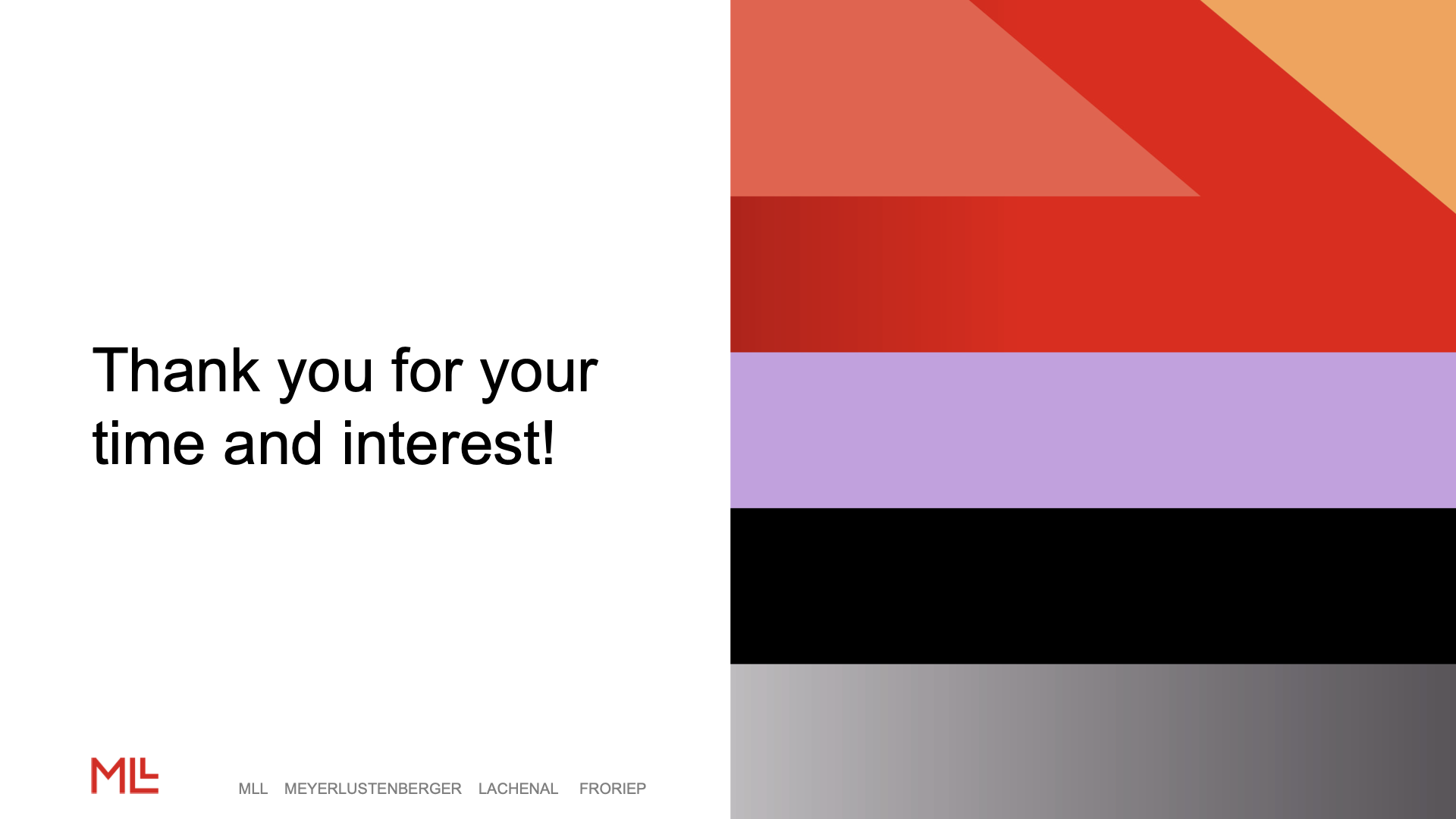